Urolithiasis
Epidemiology
The lifetime prevalence of Urolithiasis is approximately 12% for men and 7% for women in the United States, and it is rising.
Peak incidence occurs in people aged 35-45 years.
male-to-female ratio of 3:1.
Calcium stones represent about 80%.
Pathophysiology
supersaturation of the urine by stone-forming constituents, including calcium, oxalate, and uric acid.
Etiology
Environmental: A low fluid intake, with a subsequent low volume of urine production, produces high concentrations of stone-forming solutes in the urine.
Metabolic: Hypercalciuria is the most common metabolic abnormality.
The four main chemical types of kidney stones are:
Calcium stones
Uric acid stones
Struvite stones
Cystine stones
Calcium stones
Calcium oxalate, calcium phosphate, and calcium urate are associated with the following disorders:
Hyperparathyroidism
Increased gut absorption of calcium
Renal calcium leak
Hyperoxaluria (fat malabsorption)
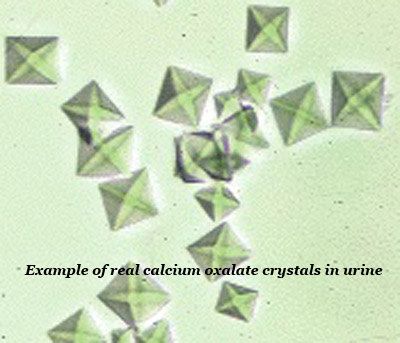 Struvite stones
Struvite stones account for 15% of renal calculi. They are associated with chronic urinary tract infection (UTI) with gram-negative, urease-positive organisms that split urea into ammonia, which then combines with phosphate and magnesium to crystalize into a calculus. Usual organisms include Proteus, Pseudomonas, and Klebsiella species. Escherichia coli is not capable of splitting urea and, therefore, is not associated with struvite stones.
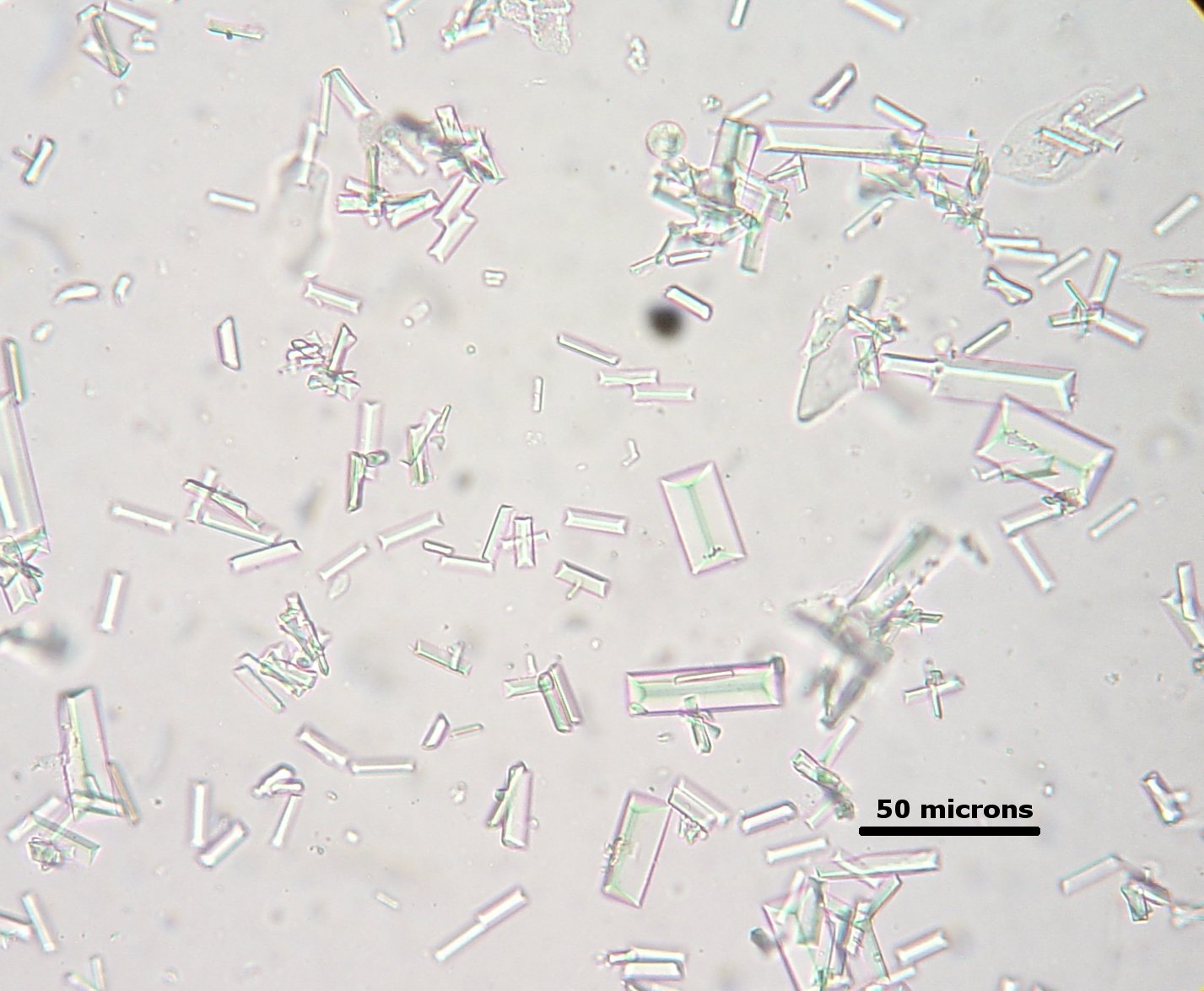 Uric acid stones
Uric acid stones account for 6% of renal calculi. These are associated with urine pH less than 5.5, high purine intake (eg, organ meats, legumes, fish, meat extracts, gravies), or malignancy (ie, rapid cell turnover). 
Approximately 25% of patients with uric acid stone have gout.
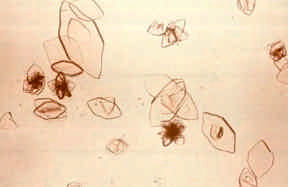 Cystine stones
Cystine stones account for 2% of renal calculi. They arise because of an intrinsic metabolic defect resulting in failure of renal tubular reabsorption of cystine, ornithine, lysine, and arginine. Urine becomes supersaturated with cystine, with resultant crystal deposition.
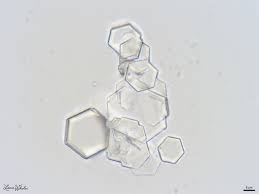 Risk factors
Patient habits: lower calcium intake, higher oxalate intake, higher animal protein intake, lower potassium intake, higher sodium intake, or lower fluid intake.
History of prior urolithiasis
Family history
Clinical manifestations
Asymptomatic
Acute onset of severe colicky flank pain radiating to the groin
 gross or microscopic hematuria
nausea, and vomiting
Physical examination is often unremarkable
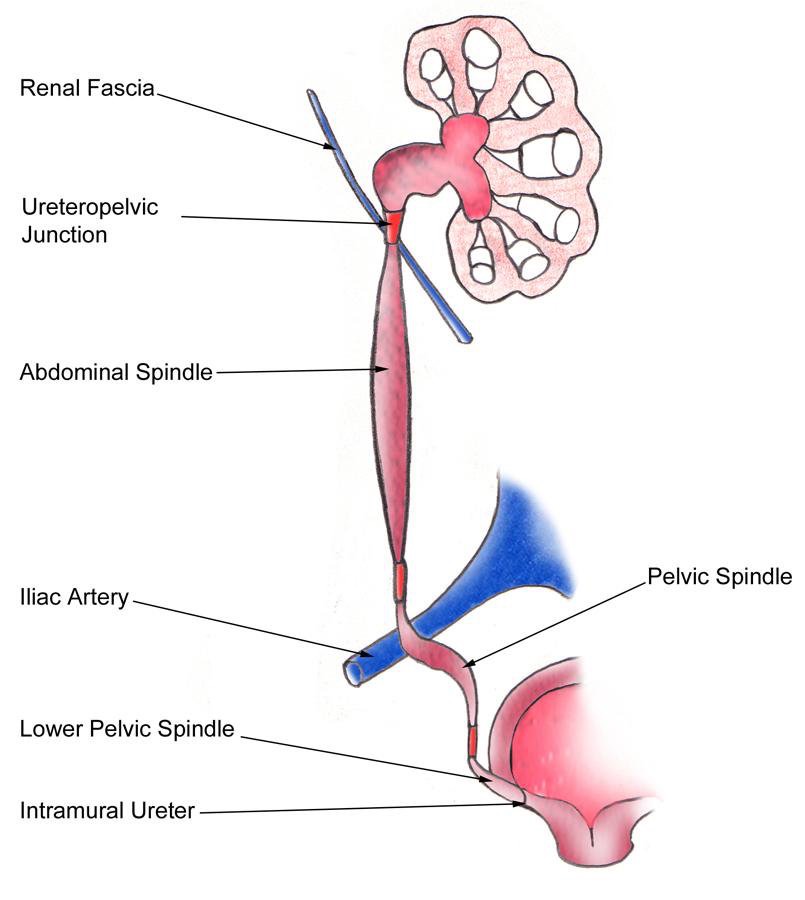 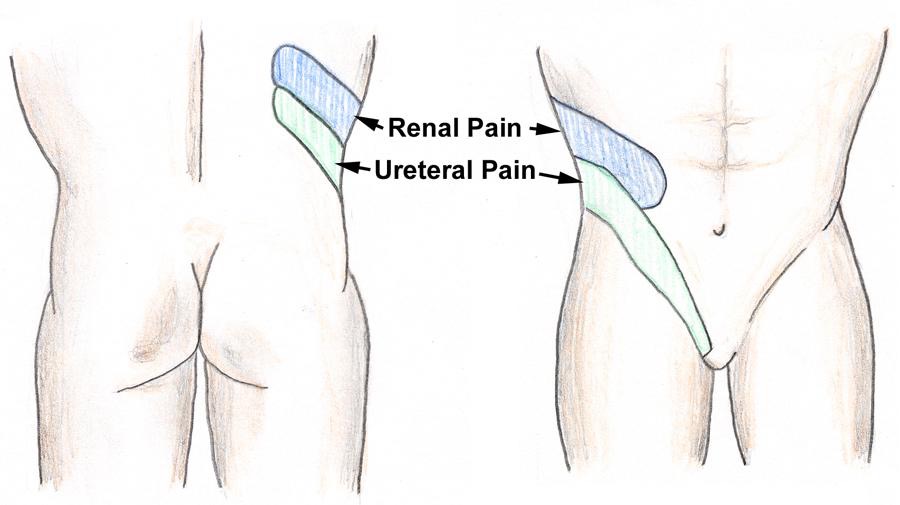 Diagnosis
STONE score
Low probability (0-5)
Moderate probability (6-9)
High probability (10-13)
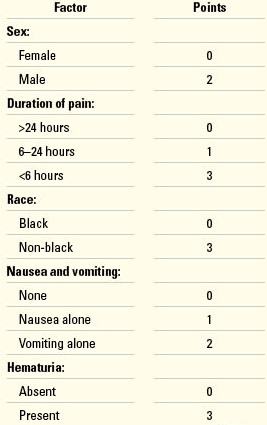 Imaging:
Gold standard: non-contrast spiral CT.
Ultrasound, especially in pregnant cases.
KUB
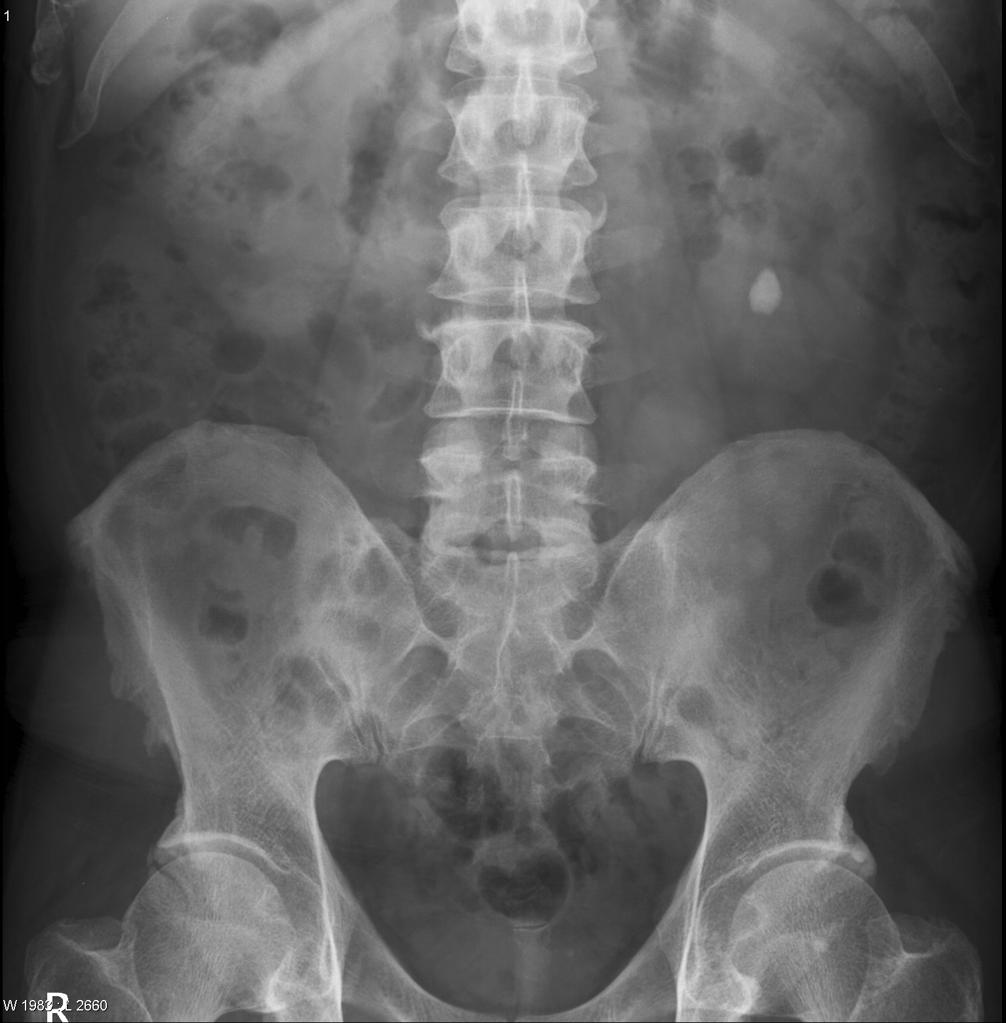 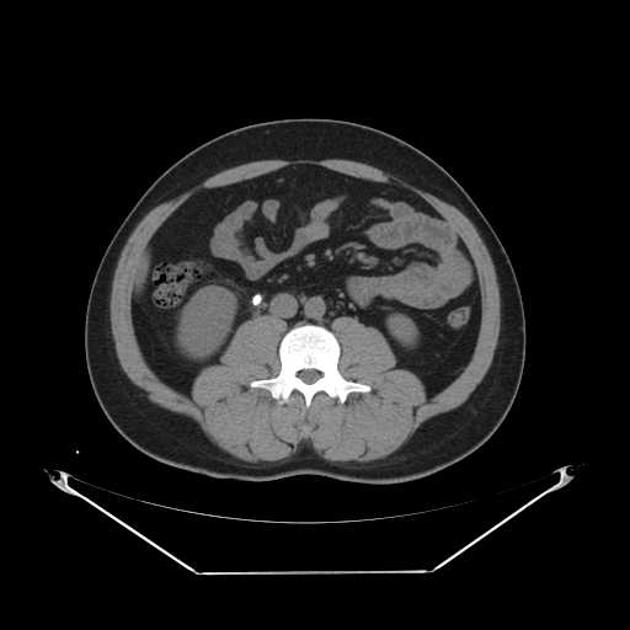 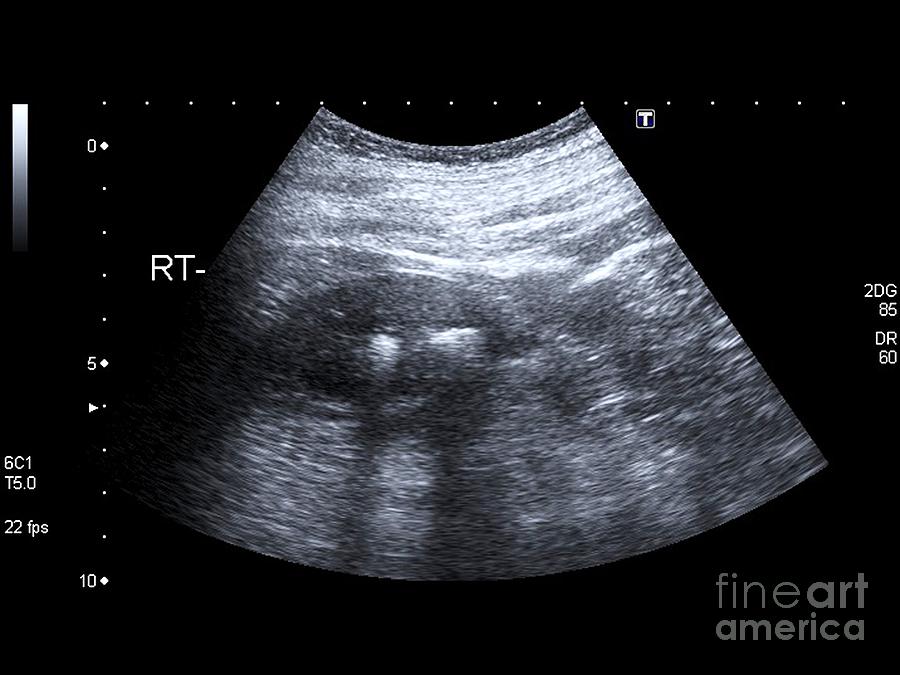 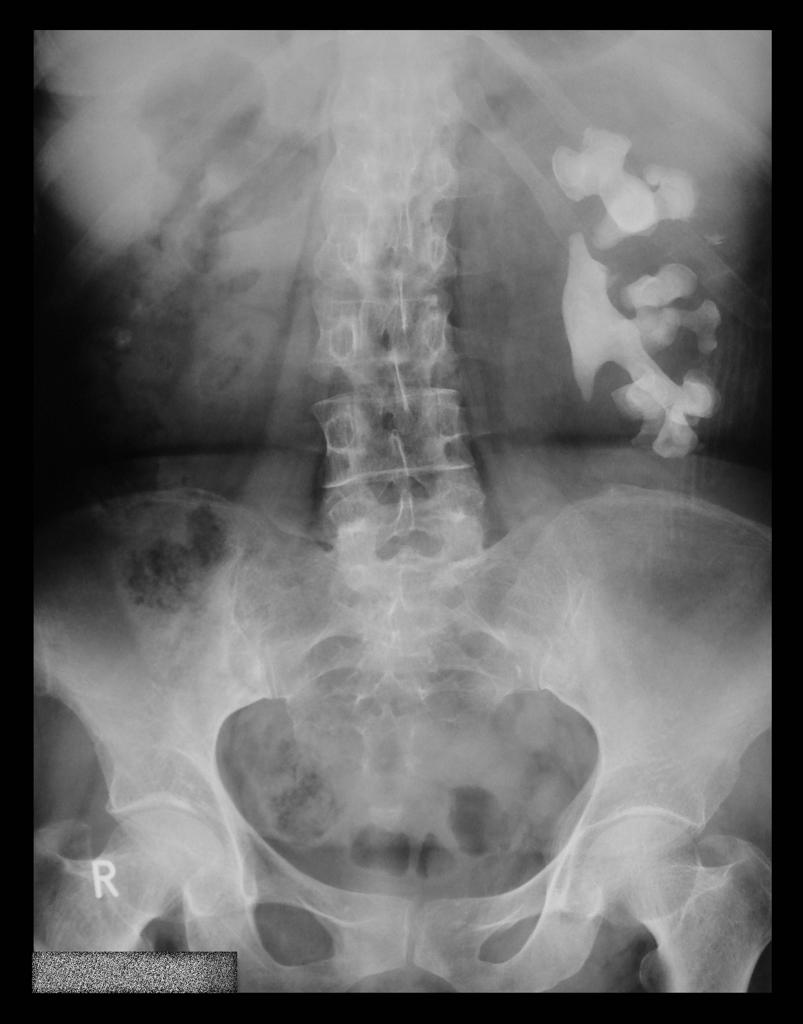 Presentation
Incidentally
Symptoms:
- Painsudden severe flank pain that is colicky (waves of increasing severity are followed by a reduction in severity, but it seldom goes away completely). It may radiate to the groin as the stone passes into the lower ureter.
- Hematuria (microscopic or occasionally macroscopic)
- Malaise, weakness, and loss of appetite can also occur.
acute management
1- Pain relief 
 NSAID (diclofenac or ketorolac tromethamine)  IM or IV ,Orally or per rectum, provides rapid and effective pain control. Its analgesic effect is partly anti-inflammatory, partly by reducing ureteric peristalsis.
 Opiate analgesics When NSAIDs are inadequate, such as morphine are added.
Calcium channel antagonists (nifedipine) may reduce the pain of ureteric colic by reducing the frequency of ureteric contractions upper ureteral stones, whereas Alpha-blockers (Tamsulosin) may be used for distal ureteral stones.
Antiemetic drug (metoclopramide)
Antibiotic therapyOnly if the patient has clinical evidence of a UTI
No need to encourage the patient to drink copious amounts of fluids or to give them large volumes of fluids intravenously in the hope that this will flush out the stone. Excess urine output will tend to cause a greater degree of hydronephrosis in the affected kidney, which will make ureteric peristalsis even less efficient than it already is. Peristalsis, can only occur if the walls of the ureter above the bolus of urine can coapt, i.e., close firmly together. If they cannot, as occurs in a ureter distended with urine, the bolus of urine cannot move distally.
2-watchful waiting
Chances of spontaneous stone passage depend principally on stone size .
Many ureteric stones are 4 mm in diameter or smaller and most such stones (90%+) will pass spontaneously, given a few weeks ( 3weeks ) with analgesics for exacerbations of pain.
 Stones that have not passed in 2 months are much less likely to do so, though large stones do sometimes drop out of the ureter at the last moment.
Therefore,accurate determination of stone size (on plain abdominal X-ray or by CTU) helps predict chances of spontaneous stone passage.
Calcium channel blocker (nifedipine) and Alpha-blockers may assist spontaneous stone passage and reduce frequency of ureteric colic.
Asymptomatic stones followed over a 3-year period are more likely to require intervention or to increase in size or cause pain if they are >4 mm in diameter and if they are located in a middle or lower  pole calyx. The approximate risks, over 3 years of follow-up,  relative to stone size.
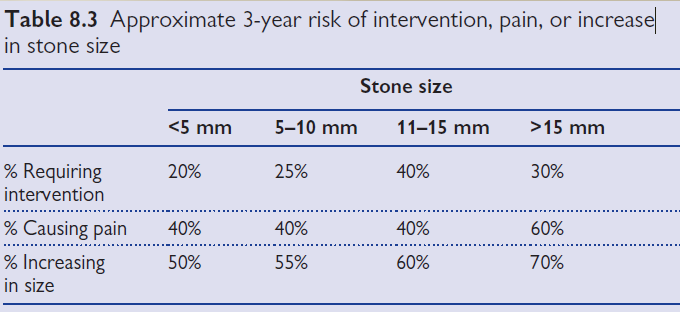 Some stones are definitely not suitable for watchful waiting. Untreated struvite (i.e., infection related) staghorn calculi will eventually destroy the kidney if untreated and are a significant risk to the patient’s life unless patient comorbidity is such that surgery would be a higher risk than watchful waiting.
Indications for stone removal
 Pain that fails to respond to analgesics or recurs and cannot be controlled with additional pain relief
 Impaired renal function (solitary kidney obstructed by a stone, bilateral ureteric stones, or pre-existing renal impairment that gets worse as a consequence of a ureteric stone)
 Prolonged unrelieved obstruction (generally speaking, ~4–6 weeks)
 Social reasons.
These indications need to be related to the individual patient—their stone size, their renal function, presence of a normal contralateral kidney, their tolerance of exacerbations of pain, their job and social situation, and local facilities (the availability of surgeons with appropriate skill and equipment to perform endoscopic stone treatment).
Emergency temporizing and definitive treatment of the stone
When the pain of a ureteric stone fails to respond to analgesics or renal function is impaired because of the stone, then temporary relief of the obstruction can be obtained by insertion of a JJ stent or percutaneous nephrostomy tube(Percutaneous nephrostomy tube can restore efficient peristalsis by restoring the ability of the ureteric wall to coapt)
but the stone is still present
subsequent definitive treatment is still required
Kidney stone treatment options: 

*Stone fragmentation techniques
*Flexible ureteroscopy  and laser treatment
 *Percutaneous nephrolithotomy (PCNL)
*open stone surgery 
(*medical therapy (dissolution therapy
Stone fragmentation techniques;

extracorporeal lithotripsy

Intracorporeal techniques of stone fragmentation
extracorporeal lithotripsy
The technique of focusing externally generated 
    ( shock waves at a target (the stone  

Three methods of shock wave generation are commercially available:—
electrohydraulic, electromagnetic, and piezoelectric
Efficacy of extracorporeal lithotripsy
fragmentation with ESWL depends on
stone size and location, 
anatomy of renal collecting system,
 degree of obesity
stone composition.
[Speaker Notes: extracorporeal shock-wave lithotripsy]
It is less effective for 
*stones >2 cm diameter
*lower-pole stones in a calyceal diverticulum (poor drainage) 
*composed of cystine or calcium oxalate monohydrate (very hard).
: complications after ESWL
Common
- Bleeding on passing urine for short period after procedure
- Pain in the kidney as small fragments of stone pass after fragmentation
- UTI from bacteria released from the stone, needing antibiotic
treatment.
Occasional
- Stone will not break as too hard, requiring an alternative treatment
- Repeated ESWL treatments may be required
- Recurrence of stones
[Speaker Notes: Alternative therapy
Endoscopic surgery, open surgery, or observation can be used to allow
spontaneous passage.]
Intracorporeal techniques of stonefragmentation
Electrohydraulic lithotripsy (EHL)

A high voltage applied across a concentric electrode under water generates as a spark. This vaporizes water, and the subsequent expansion and collapse of the gas bubble generates a shock wave.
Intracorporeal techniques of stonefragmentation
Electrohydraulic lithotripsy (EHL)
EHL is an effective form of stone fragmentation. The shock wave is not focused, so the EHL probe must be applied within 1 mm of the stone to optimize stone fragmentation.
Principal uses are for bladder stones (wider safety margin than in the narrower ureter)
[Speaker Notes: EHL has a narrower safety margin than that of pneumatic, ultrasonic, or
laser lithotripsy and should be kept as far away as possible from the wall of
the ureter, renal pelvis, or bladder to limit damage to these structures, and
at least 2 mm away from the cystoscope, ureteroscope, or nephroscope
to prevent lens fracture.]
Pneumatic (ballistic) lithotripsy
A metal projectile contained within the handpiece is propelled backward and forward at great speed  by bursts of compressed air.
It strikes a long, thin, metal probe at one end of the handpiece at 12Hz
(12 strikes/second) transmitting shock waves to the probe, which, when in contact with a rigid structure such as a stone, fragments the stone.
This technique is used for stone fragmentation  in the ureter or kidney
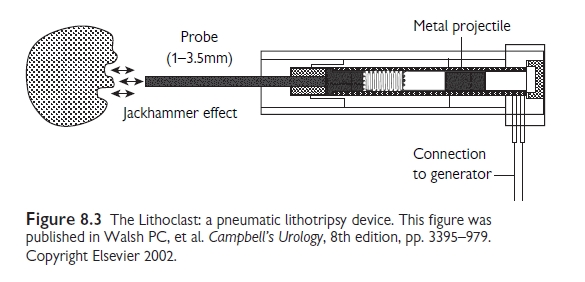 advantage
*Pneumatic lithotripsy is very safe 
The device is low cost and requires low *    maintenance 
       disadvantage 
*Its ballistic effect has a tendency to cause stone migration into the proximal ureter or renal pelvis, where the stone may be inaccessible to 
 further treatment 
*The metal probe cannot bend around corners, so it cannot be used for ureteroscopic treatment of stones within the kidney or with a flexible ureteroscope
Ultrasonic lithotripsy
An electrical current applied across a piezoceramic plate located in the ultrasound transducer generates ultrasound waves of a specific frequency (23,000–25,000 Hz). 

The ultrasound energy is transmitted to a hollow
metal probe, which in turn is applied to the stone
The stone resonates at high frequency and this causes it to break into small fragments that are then sucked out through the center of the hollow probe. 
Soft tissues do not resonate when the probe is applied to them and thus are not damaged.
This technique can only be used down straight, rigid instruments.
Principal uses include fragmentation of renal calculi during PCNL.
Laser lithotripsy
The holmium:YAG laser is principally a photothermal mechanism of action, causing stone vaporization. 
It has minimal shock-wave generation and therefore less risk of causing stone migration .

The 200-micron fiber is very flexible and can be used to gain access to stones even within the lower pole of the kidney
Principal uses are for ureteric stones and small intrarenal stones
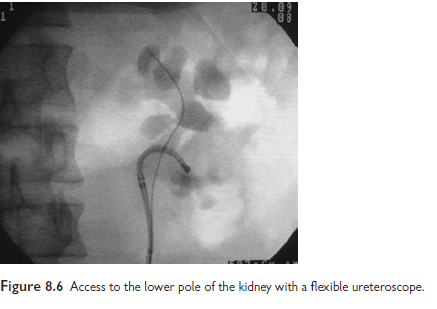 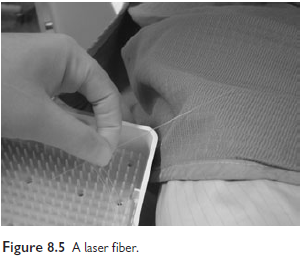 Flexible ureteroscopy and laser treatment
Indications 
*ESWL failure.

*Lower pole stone

*Cystine stones.

*Obesity such that PCNL  and ESWL is difficult
*Musculoskeletal deformities such that stone access by   PCNL or ESWL is difficult or impossible (e.g.     kyphoscoliosis).

*Stone in a calcyceal diverticulum 

*Stenosis of a calcyceal infundibulum or at angle between renal pelvis and infundibulum.

*Bleeding diathesis

*Horseshoe or pelvic kidney

     *Patient preference
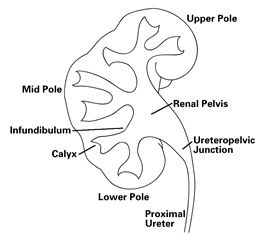 percutaneousnephrolithotomy
PCNL is the removal of a kidney stone via a track developed between the surface of the skin and the collecting system of the kidney. 
Steps of PCNL
1)inflation of the renal collecting system (pelvis and calyces) with fluid or air by ureteric catheter .
2) percutaneous puncture of a renal calyx with a nephrostomy needle
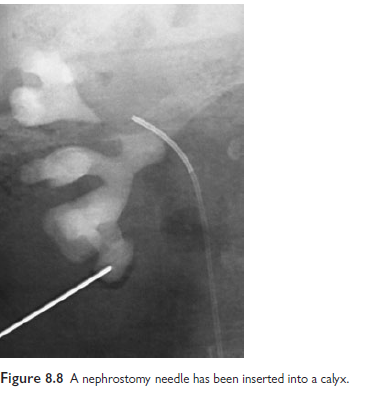 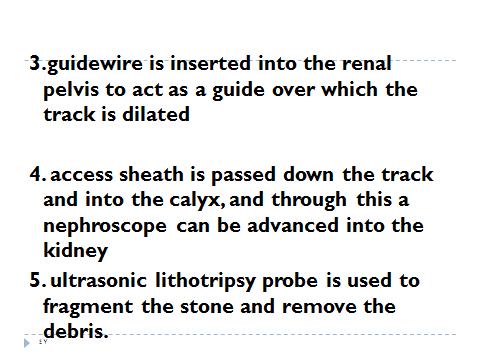 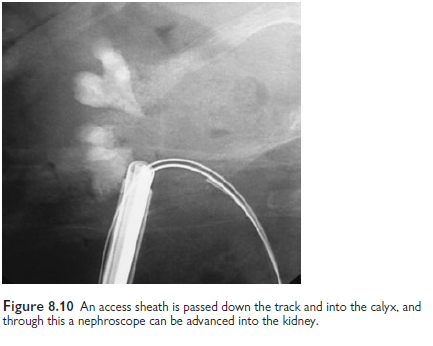 a
Indications for PCNL
stones >3cm in diameter, those that have failed ESWL and/or an attempt at flexible ureteroscopy and laser treatment.
 It is the first-line option for staghorn calculi
For stones 2-3cm in diameter, options include ESWL ,flexible ureteroscopy and laser treatment, and PCNL. PCNL gives the best chance of complete stone clearance with a single procedure, but this is achieved at a higher risk of morbidity.
59
open stone surgery
Complex stone burden (projection of stone into multiple calyces, such that multiple PCNL tracks would be required to gain access to all the stone)
Failure of endoscopic treatment
Anatomic abnormality that precludes endoscopic surgery (e.g. retrorenal colon)
Body habitus that precludes endoscopic surgery (e.g. gross obesity, kyphoscoliosis)
Patient request
Non-functioning kidney
60
Specific complications of open stone surgery
*wound infection (the stones operated on are       often infection stones)
 *flank hernia
     *wound pain 
*stone recurrence
medical therapy (dissolution therapy)
Uric acid stones
Dissolution therapy is based on
 hydration,
 urine alkalinization sodium bicarbonate or  potassium  citrate 
Allopurinol, 
dietary manipulation
62
Cystine stones
The aim is to do the following:
- Reduce cystine excretion (dietary restriction of the cystine precursor amino acid methionine and also of sodium intake to <100 mg/day)
- Increase solubility of cystine by alkalinization of the urine to >pH 7.5, maintenance of a high fluid intake, and use of drugs that convert cystine to more soluble compounds.
D-penicillamine , N-acetyl-D-penicillamine, and mercaptopropionylglycine
 bind to cystine—the compounds so formed are more soluble in urine